Lecture 03 – Syntax analysis: top-down parsing
Theory of Compilation
Eran Yahav
1
Source
text
txt
Executable 
code
exe
You are here
Compiler
LexicalAnalysis
Syntax Analysis
Parsing
SemanticAnalysis
Inter.Rep.
(IR)
Code
Gen.
2
x = b*b – 4*a*c
txt
Last Week: from characters to tokens
TokenStream
<ID,”x”> <EQ> <ID,”b”> <MULT> <ID,”b”> <MINUS> <INT,4> <MULT> <ID,”a”> <MULT> <ID,”c”>
3
Last Week: Regular Expressions
4
Today: from tokens to AST
<ID,”x”> <EQ> <ID,”b”> <MULT> <ID,”b”> <MINUS> <INT,4> <MULT> <ID,”a”> <MULT> <ID,”c”>
expression
SyntaxTree
expression
term
MINUS
expression
MULT
factor
term
term
ID
term
MULT
factor
term
MULT
factor
‘c’
factor
ID
ID
factor
ID
‘b’
ID
‘a’
‘b’
‘4’
LexicalAnalysis
Syntax Analysis
Sem.Analysis
Inter.Rep.
Code Gen.
5
Parsing
Goals
Is a sequence of tokens a valid program in the language?
Construct a structured representation of the input text
Error detection and reporting

Challenges
How do you describe the programming language?
How do you check validity of an input?
Where do you report an error?
6
Context free grammars
G = (V,T,P,S)
V – non terminals
T – terminals (tokens)
P – derivation rules
Each rule of the form V  (T  V)*
S – initial symbol
7
Why do we need context free grammars?
S  SS
S  (S)
S  ()
8
Example
S  S;S
S  id := E
E  id | E + E | E * E | ( E )
V = { S, E }
T = {  id, ‘+’, ‘*’, ‘(‘, ‘)’}
9
Derivation
input
grammar
x := z;
y := x + z
S  S;S
S  id := E
E  id | E + E | E * E | ( E )
S
S
;
S
id := E
S
;
S  S;S
id := id
S
;
S  id := E
id := id
id := E
;
E  id
id := id
id := E + E
;
S  id := E
id := id
id := E + id
;
E  E + E
id := id
id := id + id
;
E  id
E  id
x:= z
;
y := x  + z
10
Parse Tree
S
S
S
S
S
S
;
E
id
:=
E
id := E
S
;
id := id
S
;
id := id
id := E
;
E
E
id := id
id := E + E
;
x:= z
;
y := x  + z
id := id
id := E + id
;
id
id
id := id
id := id + id
;
id
:=
id
;
+
11
Questions
How did we know which rule to apply on every step?
Does it matter? 
Would we always get the same result?
12
Ambiguity
x := y+z*w
S  S;S
S  id := E
E  id | E + E | E * E | ( E )
S
S
id
:=
E
id
:=
E
*
E
E
+
E
E
id
id
E
*
E
E
+
E
id
id
id
id
13
Leftmost/rightmost Derivation
Leftmost derivation
always expand leftmost non-terminal
Rightmost derivation
Always expand rightmost non-terminal

Allows us to describe derivation by listing the sequence of rules 
always know what a rule is applied to

Orders of derivation applied in our parsers (coming soon)
14
Leftmost Derivation
x := z;
y := x + z
S  S;S
S  id := E
E  id | E + E | E * E | ( E )
S
S
;
S
id := E
S
;
S  S;S
id := id
S
;
S  id := E
id := id
id := E
;
E  id
id := id
id := E + E
;
S  id := E
id := id
id := id + E
;
E  E + E
id := id
id := id + id
;
E  id
E  id
x:= z
;
y := x  + z
15
Rightmost Derivation
x := z;
y := x + z
S  S;S
S  id := E
E  id | E + E | E * E | ( E )
S
S
;
S
S
id := E
;
S  S;S
S
id := E + E
;
S  id := E
S
id := E + id
;
E  E + E
S
id := id + id
;
E  id
id := E
id := id + id
;
E  id
id := id
id := id + id
;
S  id := E
E  id
x:= z
;
y := x  + z
16
Bottom-up Example
x := z;
y := x + z
S  S;S
S  id := E
E  id | E + E | E * E | ( E )
id := id ; id := id + id
id := E
id := id + id
;
E  id
S
id := id + id
;
S  id := E
S
id := E + id
;
E  id
S
id := E + E
;
E  id
S
id := E
;
E  E + E
S
S
;
S  id := E
S  S;S
S
Bottom-up picking left alternative on every step  Rightmost derivation when going top-down
17
Parsing
A context free language can be recognized by a non-deterministic pushdown automaton

Parsing can be seen as a search problem
Can you find a derivation from the start symbol to the input word?
Easy (but very expensive) to solve with backtracking

CYK parser can be used to parse any context-free language but has complexity O(n3)

We want efficient parsers
Linear in input size
Deterministic pushdown automata
We will sacrifice generality for efficiency
18
“Brute-force” Parsing
x := z;
y := x + z
S  S;S
S  id := E
E  id | E + E | E * E | ( E )
id := id ; id := id + id
id := E
id := id
id := E
id := E
id := id + id
id := E+ id
id := id + id
id := id + id
;
;
;
;
E  id
E  id
…
(not a parse tree… a search for the parse tree by exhaustively applying all rules)
19
Efficient Parsers
Top-down (predictive)
Construct the leftmost derivation
Apply rules “from left to right”
Predict what rule to apply based on nonterminal and token 
Bottom up (shift reduce)
Construct the rightmost derivation
Apply rules “from right to left”
Reduce a right-hand side of a production to its non-terminal
20
Efficient Parsers
Top-down (predictive parsing)
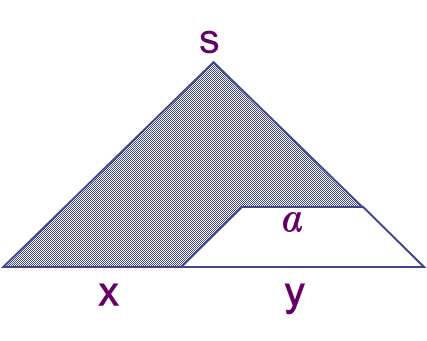 already read…
to be read…
Bottom-up (shift reduce)
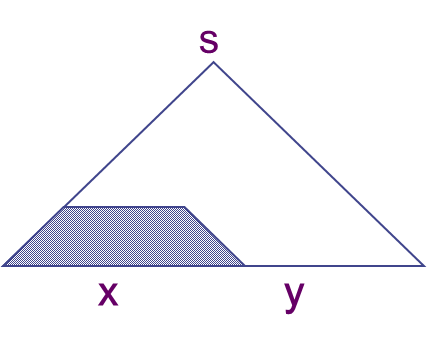 21
Grammar Hierarchy
Non-ambiguous CFG
CLR(1)
LALR(1)
LL(1)
SLR(1)
LR(0)
22
Top-down Parsing
Given a grammar G=(V,T,P,S) and a word w
Goal: derive w using G
Idea
Apply production to leftmost nonterminal
Pick production rule based on next input token
General grammar
More than one option for choosing the next production based on a token
Restricted grammars (LL)
Know exactly which single rule to apply
May require some lookahead to decide
23
Boolean Expressions Example
not (not true or false)
E  LIT | (E OP E) | not E
LIT  true | false
OP  and | or | xor
E
E  =>  
not E  => 
not ( E OP E ) =>
not ( not E OP E ) =>
not ( not LIT OP E ) =>
not ( not true OP E ) =>
not ( not true or E ) =>
not ( not true or LIT ) =>
not ( not true or false )
E
not
(
OP
E
E
(
LIT
not
LIT
or
true
false
Production to apply is known from next input token
24
Recursive Descent Parsing
Define a function for every nonterminal
Every function work as follows
Find applicable production rule
Terminal function checks match with next input token
Nonterminal function calls (recursively) other functions
If there are several applicable productions for a nonterminal, use lookahead
25
Matching tokens
void match(token t) {
  if (current == t)
    current = next_token();
  else
    error;
}
Variable current holds the current input token
26
functions for nonterminals
E  LIT | (E OP E) | not E
LIT  true | false
OP  and | or | xor
void E() {
  if (current  {TRUE, FALSE}) // E → LIT
    LIT();
  else if (current == LPAREN)	 // E → ( E OP E )
   match(LPARENT); E(); OP(); E(); match(RPAREN);
  else if (current == NOT)	// E → not E
   match(NOT); E();
  else 
   error;
 }
void LIT() {
  if (current == TRUE) match(TRUE);
  else if (current == FALSE) match(FALSE);
  else error;
}
27
functions for nonterminals
void E() {
	if (current  {TRUE, FALSE})		LIT();
	else if (current == LPAREN)		match(LPARENT);					E(); OP(); E();					match(RPAREN);
	else if (current == NOT)		match(NOT); E();
	else error;
}
E → LIT
    |  ( E OP E ) 
    |  not E
LIT → true
       |  false
OP → and
       |  or
       |  xor
void LIT() {
	if (current == TRUE)		match(TRUE);
	else if (current == FALSE)	match(FALSE);
	else			error;
}
void OP() {
	if (current == AND)		match(AND);
	else if (current == OR)	match(OR);
	else if (current == XOR)	match(XOR);
	else			error;
}
28
Adding semantic actions
Can add an action to perform on each production rule
Can build the parse tree
Every function returns an object of type Node
Every Node maintains a list of children
Function calls can add new children
29
Building the parse tree
Node E() {
  result = new Node(); 
  result.name = “E”;
  if (current  {TRUE, FALSE}) // E → LIT
    result.addChild(LIT());
  else if (current == LPAREN)  // E → ( E OP E )
    result.addChild(match(LPARENT));
    result.addChild(E());
    result.addChild(OP()); 
    result.addChild(E());
    result.addChild(match(RPAREN));
  else if (current == NOT)	    // E → not E
    result.addChild(match(NOT));
    result.addChild(E());
  else error;
    return result;
}
30
Recursive Descent
void A() {
  choose an A-production, A -> X1X2…Xk; 
  for (i=1; i≤ k; i++) {
    if (Xi is a nonterminal) 
      call procedure Xi();
    elseif (Xi == current)
      advance input;
    else
	report error;
  }
}
How do you pick the right A-production?
Generally – try them all and use backtracking
In our case – use lookahead
31
Recursive descent: are we done?
term  ID | indexed_elem
indexed_elem  ID [ expr ]
The function for indexed_elem will never be tried… 
What happens for input of the form
ID [ expr ]
32
Recursive descent: are we done?
S  A a b
A  a | 
int S() { 
   return A() && match(token(‘a’)) && match(token(‘b’));
}
int A()  {
  return match(token(‘a’)) || 1;
}
What happens for input “ab” ?
What happens if you flip order of alternatives and try “aab”?
33
Recursive descent: are we done?
E  E - term
int E() { 
   return E() && match(token(‘-’)) && term();
}
What happens with this procedure?
Recursive descent parsers cannot handle left-recursive grammars
34
Figuring out when it works…
term  ID | indexed_elem
indexed_elem  ID [ expr ]
S  A a b
A  a | 
E  E - term
3 examples where we got into trouble with our recursive descent approach
35
FIRST sets
For every production rule Aα 
FIRST(α) = all terminals that α can start with 
i.e., every token that can appear as first in α under some derivation for α
In our Boolean expressions example
FIRST(LIT) = { true, false }
FIRST( ( E OP E ) ) = { ‘(‘ }
FIRST ( not E ) = { not }

No intersection between FIRST sets => can always pick a single rule

If the FIRST sets intersect, may need longer lookahead
LL(k) = class of grammars in which production rule can be determined using a lookahead of k tokens
LL(1) is an important and useful class
36
FOLLOW Sets
What do we do with nullable alternatives?
Use what comes afterwards to predict the right production

For every production rule Aα 
FOLLOW(A) = set of tokens that can immediately follow A

Can predict the alternative Ak for a non-terminal N when the lookahead token is in the set
FIRST(Ak)  (if Ak is nullable then FOLLOW(N))
37
LL(k) Grammars
A grammar is in the class LL(K) when it can be derived via:
Top down derivation
Scanning the input from left to right (L)
Producing the leftmost derivation (L)
With lookahead of k tokens (k)

A language is said to be LL(k) when it has an LL(k) grammar
38
Back to our 1st example
term  ID | indexed_elem
indexed_elem ID [ expr ]
FIRST(ID) = { ID }
FIRST(indexed_elem) = { ID }

FIRST/FIRST conflict
39
Left factoring
Rewrite the grammar to be in LL(1)
term  ID | indexed_elem
indexed_elem ID [ expr ]
term  ID after_ID
after_ID  [ expr ] | 
Intuition: just like factoring x*y + x*z into x*(y+z)
40
Left factoring – another example
S  if E then S else S
    | if E then S 
    | T
S  if E then S S’ 
    | T
S’  else S | 
41
Back to our 2nd example
S  A a b
A  a | 
FIRST(S) = { ‘a’ }, FOLLOW(S) = { } 
FIRST(A) = { ‘a’  }, FOLLOW(A) = { ‘a’ }

FIRST/FOLLOW conflict
42
Substitution
S  A a b
A  a | 
Substitute A in S
S  a a b | a b
Left factoring
S  a after_A 
after_A  a b | b
43
Back to our 3rd example
E  E - term
Left recursion cannot be handled with a bounded lookahead 

What can we do?
44
Left recursion removal
N  Nα | β
N  βN’ 
N’  αN’ | 
G1
G2
L(G1) = β, βα, βαα, βααα, …
L(G2) = same
For our 3rd example:
E  E - term
E  term TE
TE  - term TE | 
45
LL(k) Parsers
Recursive Descent
Manual construction
Uses recursion

Wanted
A parser that can be generated automatically
Does not use recursion
46
LL(k) parsing with pushdown automata
Pushdown automaton uses
Prediction stack
Input stream
Transition table
nonterminals x tokens -> production alternative
Entry indexed by nonterminal N and token t contains the alternative of N that must be predicated when current input starts with t
47
LL(k) parsing with pushdown automata
Two possible moves
Prediction
When top of stack is nonterminal N, pop N, lookup table[N,t]. If table[N,t] is not empty, push table[N,t] on prediction stack, otherwise – syntax error
Match
When top of prediction stack is a terminal T, must be equal to next input token t. If (t == T), pop T and consume t. If (t ≠ T) syntax error

Parsing terminates when prediction stack is empty. If input is empty at that point, success. Otherwise, syntax error
48
Example transition table
(1) E → LIT
(2) E → ( E OP E ) 
(3) E → not E
(4) LIT → true
(5) LIT → false
(6) OP → and
(7) OP → or
(8) OP → xor
Which rule should be used
Input tokens
Nonterminals
49
Simple Example
aacbb$
A  aAb | c
50
Simple Example
abcbb$
A  aAb | c
51
Error Handling
Mentioned last time
Lexical errors
Syntax errors
Semantic errors (e.g., type mismatch)
52
Error Handling and Recovery
x = a * (p+q * ( -b * (r-s);
Where should we report the error?

The valid prefix property 

Recovery is tricky
Heuristics for dropping tokens, skipping to semicolon, etc.
53
Error Handling in LL Parsers
c$
S  a c | b S
Now what?
Predict bS anyway “missing token b inserted in line XXX”
54
Error Handling in LL Parsers
c$
S  a c | b S
Result: infinite loop
55
Error Handling
Requires more systematic treatment
Enrichment
Acceptable-set method
Not part of course material
56
Summary
Parsing
Top-down or bottom-up
Top-down parsing
Recursive descent
LL(k) grammars
LL(k) parsing with pushdown automata
LL(K) parsers
Cannot deal with left recursion
Left-recursion removal might result with complicated grammar
57
Coming up next time
More syntax analysis
58